Лекция 7. Поверхностные свойства наночастиц.
Поверхностная энергия и ее составляющие
Поверхностная энергия является частью свободной энергии системы в целом. В самопроизвольных процессах эта энергия может быть снижена либо за счет уменьшения площади поверхности и изменения ее формы, либо за счет снижения поверхностного натяжения:
ΔG=σ*S
Поверхностная энергия наночастиц
ΔGнч= ΔG + ΔGдоп
Выражение для свободной энергии Гиббса имеет вид 


 ∆G  ≤ -S∆T + υdp + Σµi∆ni + σ∆S + φ∆q. 
здесь, S – энтропия, µі – химический потенциал, nі – число молей і-го компонета, σ – поверхностное натяжение, φ, q –электрический потенциал и заряд межфазной поверхности, T – температура, υ –объем, p – давление.
Изменение энергии Гиббса
В изотермическом-изохорном процессе с постоянным давлением и температурой 
    ΔG <0 (I) - необратимые самопроизвольные процессы, при ΔG = 0 (II) процессы являются равновесными и обратимыми, ΔG 0 (III) - несамопроизвольные процессы.
Равновесные и обратимые процессы могут быть охарактеризованы энергией Гельмгольца (dF) в изохорно-изотермическом состоянии:
dF ≤ -SdT - рdυ + Σµidni + σdB + φdq
Энергию Гиббса можно рассчитать на моль или на единицу массы.
Таким образом, для наночастиц алмаза, насыщенных водяным паром, энергия Гиббса составляет  при 130 нм – (1480 кДж-моль) и 8 нм – (3100 кДж / моль), в зависимости от размера частиц. Для наночастиц алмаза 20 нм изменение энергии Гиббса при 100 К и 200 К соответственно составляет 4,3 кДж / кг и 22,6 кДж / кг соответственно. В зависимости от особых свойств наночастиц дополнительная поверхностная энергия проявляется в виде энергии Гиббса.
Дополнительная энергия зависит от:
• отношение числа поверхносных атомов к объемным размерный эффект;
• зависимость размера наночастиц от структуры наночастиц;
• дефекты кристаллической структуры наночастиц;
• специфика кристаллических структур наночастиц;
• квантовый эффект;
• неравновесные состояния;
• дополнительные эффекты.
∆G = ∆Gр + ∆Gυ + ∆G∂ + ∆Gl + ∆Go +∆Gc + ∆Gд.п
Поверхностное натяжение наночастиц
Наиболее важной характеристикой поверхности является поверхностное натяжение
Поверхностное натяжение – это избыточная энергия, приходящаяся на единицу площади поверхности: σ=ΔG/S
Физическая природа поверхностного натяжения в нескомпенсированности поля межмолекулярных сил на межфазных поверхностях.
Поверхностное натяжение характеризует различия в интенсивности межмолекулярных взаимодействий граничащих фаз. Чем сильнее межмолекулярные связи в веществе, тем больше поверхностное натяжение на его межфазной поверхности.
С термодинамической точки зрения, поверхностное натяжение определяется частной производной от любого термодинамического потенциала по величине площади межфазной поверхности при постоянстве других параметров.
Факторы, влияющиена поверхностное натяжение
Поверхностное натяжение на границе раздела фаз между жидкостью и газом определяют следующие факторы: химическая природа вещества, температура, природа граничащих фаз, наличие примесей, заряд поверхности, кривизна поверхности жидкости.
Энергия межмолекулярных взаимодействий зависит от температуры, а значит, имеет выраженную температурную зависимость.
Следует отметить также, что в ряде исследований было обнаружено некоторое снижение σs (иногда в пределах ошибки измерений) с уменьшением размера кристаллитов, что может быть объяснено прогрессирующим разрыхлением поверхностного слоя с уменьшением L. Полезно коротко рассмотреть существующие представления о термодинамике изолированных наночастиц. По мнению А.И. Русанова, для частиц размером более 10 нм традиционные понятия о поверхностной энергии вполне приемлемы. При диаметре менее 1 нм практически вся частица может приобретать свойства поверхностного слоя, т. е. особого состояния, пo сравнению с объемной фазой, и этот случай требует специального подхода. Область размеров 1–10 нм является, таким образом, промежуточной и в каждом конкретном случае требует обсуждения. В первом приближении эти соображения применимы и для термодинамики консолидированных наноматериалов, имея в виду и соображения о минимальном размере нанокристаллов в связи с потерей трансляционной симметрии.
Подавляющее большинство наноматериалов, за немногим исключением (например, супрамолекулярные структуры), по своей природе неравновесны. Удаление от равновесия в самом общем случае могут обусловливать следующие основные причины: 
− обилие поверхностей раздела, что обусловливает избыточную свободную поверхностную энергию; 
− наличие в структуре неравновесных фаз, пересыщенных твердых растворов, пограничных сегрегаций, пор и межзеренных несплошностей; 
− избыточная концентрация дефектов кристаллического строения; − наличие остаточных напряжений, связанных с условиями получения. В табл. 3.1 приведены значения поверхностного натяжения на границах зерен σs, оцененные из калориметрических данных. С учетом точности измерений эти данные находятся на уровне таковых для обычных металлов и сплавов (σs = 0,3–1,5 Дж/м2 ), но обращают на себя внимание более низкие значения, полученные для образцов, изготовленных контролируемой кристаллизацией из аморфного состояния (Ni – P и Se). Значительно меньшее количество деформационных искажений в этих образцах делает указанные результаты наиболее надежными и представительными.
Значения поверхностного натяжения на границах зерен некоторых наноматериалов
Адсорбция наночастиц
В связи с большой удельной поверхностью и избытком поверхностной знергии наночастицы обладают значительной адсорбцией. Особенности адсорбции наночастиц определяются размерным эффектом, кристаллической структурой поверхности, преобладанием химической адсорбции над физической.
Формы адсорбционного состояния полимеров
а – горизонтальная, б- вертикальная, 
в – с образованием петель
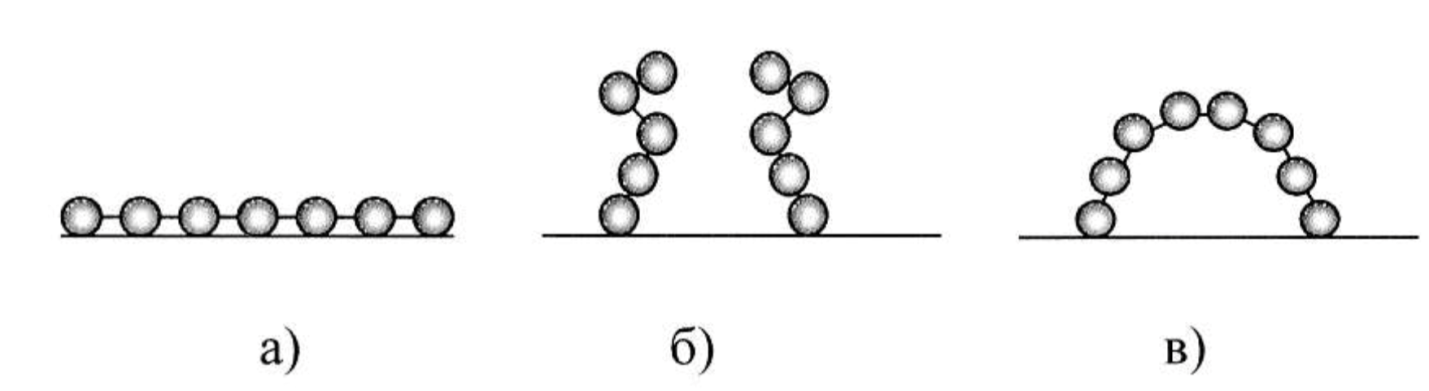 Адгезия наночастиц
Экспериментальное измерение адгезии наночастиц сопряжено с некоторыми трудностями. Эксперименты показывают, что на адгезию наночастиц влияет размерный эффект. Поэтому адгезия наночастиц определяется моделированием и непрямым трением. Если сила адгезии препятствует отрыву наночастиц, то сила трения, наоборот, препятствует взаимному перемещению наночастиц по поверхности. Связь силы трения с силой адгезии отдельных наночастиц можно записать следующим образом:                                                                                                                      
 

где µ – коэффициент внешнего трения.
По теории Джонсона-Кендела-Робертса, сила F притяжения (адгезии) шарообразной частицы одной фазы и бесконечной по протяженности плоской поверхностью другой или той же фазы выражается формулой
                                                                      ,

где А – константа Гамакера для данной системы (константа дисперсионного взаимодействия молекул фаз), r – радиус частицы, h – расстояние между поверхностью сферической частицы и плоской поверхностью.
Смачивание и адгезия нанокапель
Равновесная работа адгезии определяется следующим уравнением:

 
Уравнение теряет смысл для наноразмерных капель. 




Это зависит от размера капли, которая воздействует на поверхность. Для нанокапель уравнение Юнга можно выразить следующим образом :





где r – радиус капли; R — радиус площади капли, контактирующей с твердой поверхностью, производные поверхностного натяжение по радиусу капли, контактирующей с твердой поверхностью, характеризующие размерный эффект.
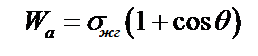 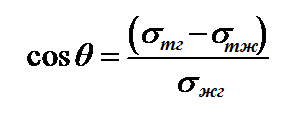 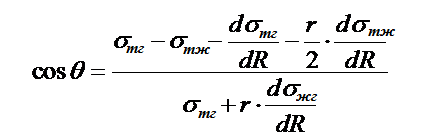 Смачивание лиофильной поверхности наноразмерными каплями. 
Угол смачивания определяется следующим образом: 
                                                           
                                                                   ,

где θ — равновесный краевой угол смачивания, ᴂ — линейное натяжение, σ — поверхностное натяжение на границе раздела жидкость-газ, r — радиус капли.
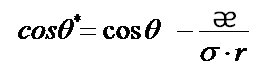 Зависимость величины краевого угла смачивания частиц порошка кремнезема диаметром 12 нм от энтальпии иммерсионного смачивания